Федеральное государственное бюджетное образовательное учреждениевысшего образования «Красноярский государственный медицинский университетимени профессора В.Ф.Войно-Ясенецкого»Министерства здравоохранения Российской ФедерацииФармацевтический колледж Отчет о прохождении практической подготовки  33.02.01 Фармация
 код наименования специальности 
МДК 03.01 Организация деятельности структурных подразделений аптеки и руководство аптечной организацией при отсутствии специалиста с высшим образованием


Место прохождения практики: ООО «Здрава» , г. Красноярск, ул.Кутузова , 54
 Выполнила: Тихонова Анастасия Дмитриевна группа 228
 Руководители практики: 
Общий – Уварова В.И.
 Непосредственный –Уварова.С.Н.
 Методический – Казакова Е.Н.
Красноярск 2022
Вывеска аптечной организации
Торговый зал
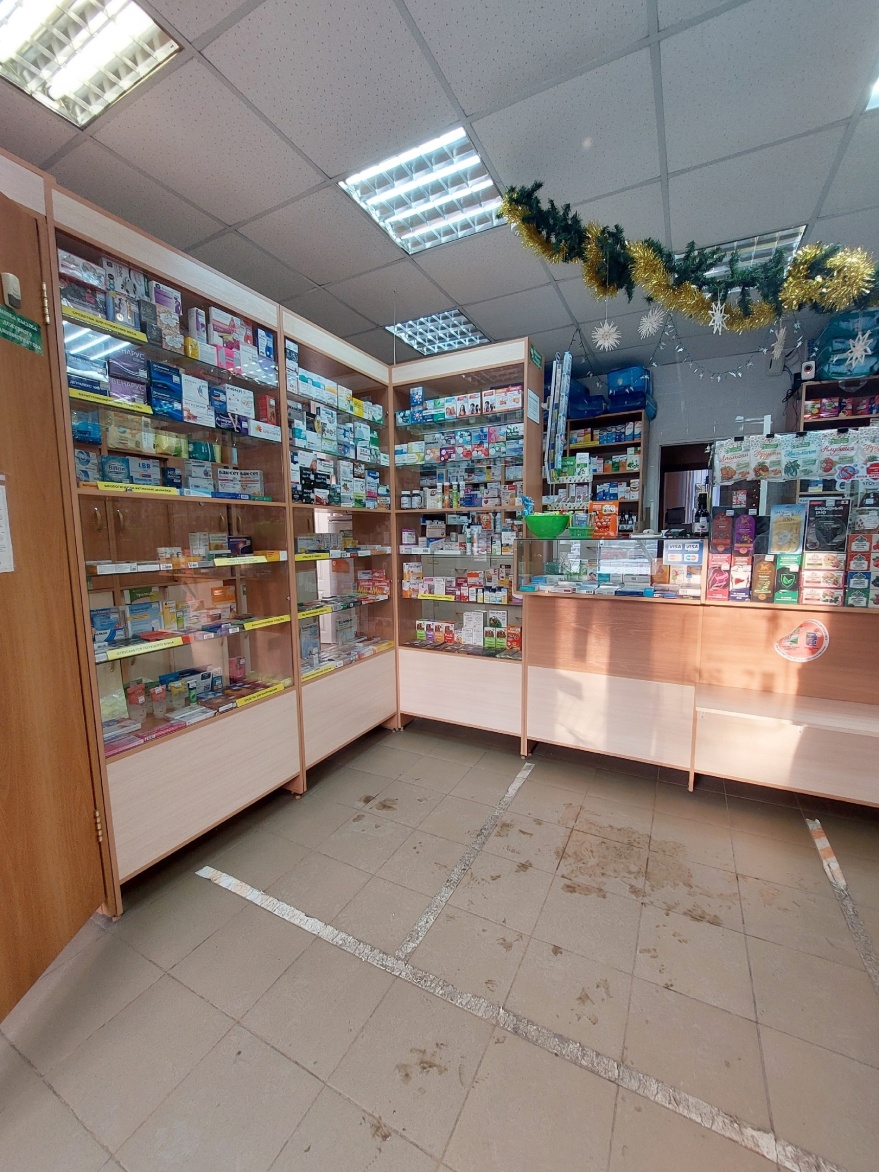 Фармацевт в рабочей форме
Информационный стенд
Комната отдыха персонала
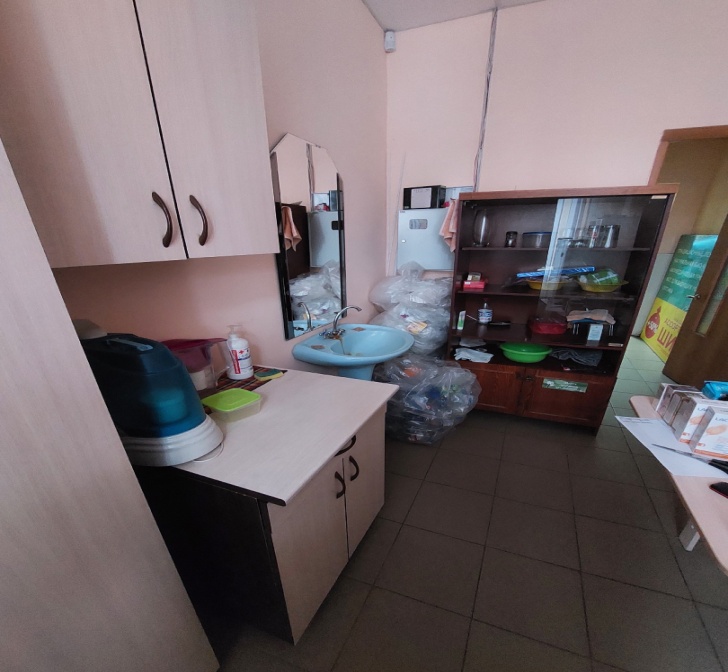 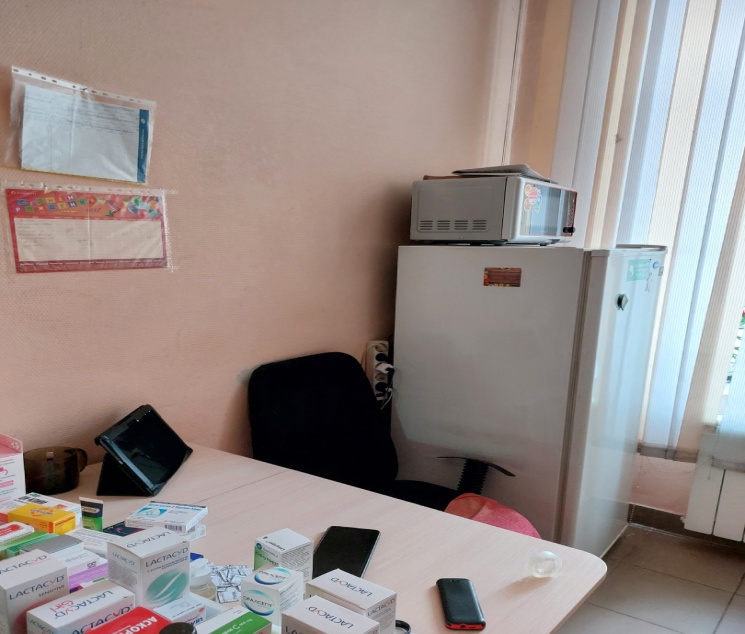 Кабинет Заведующей
Рабочие место фармацевта
Место хранение уборочного инвентаря/ санузел
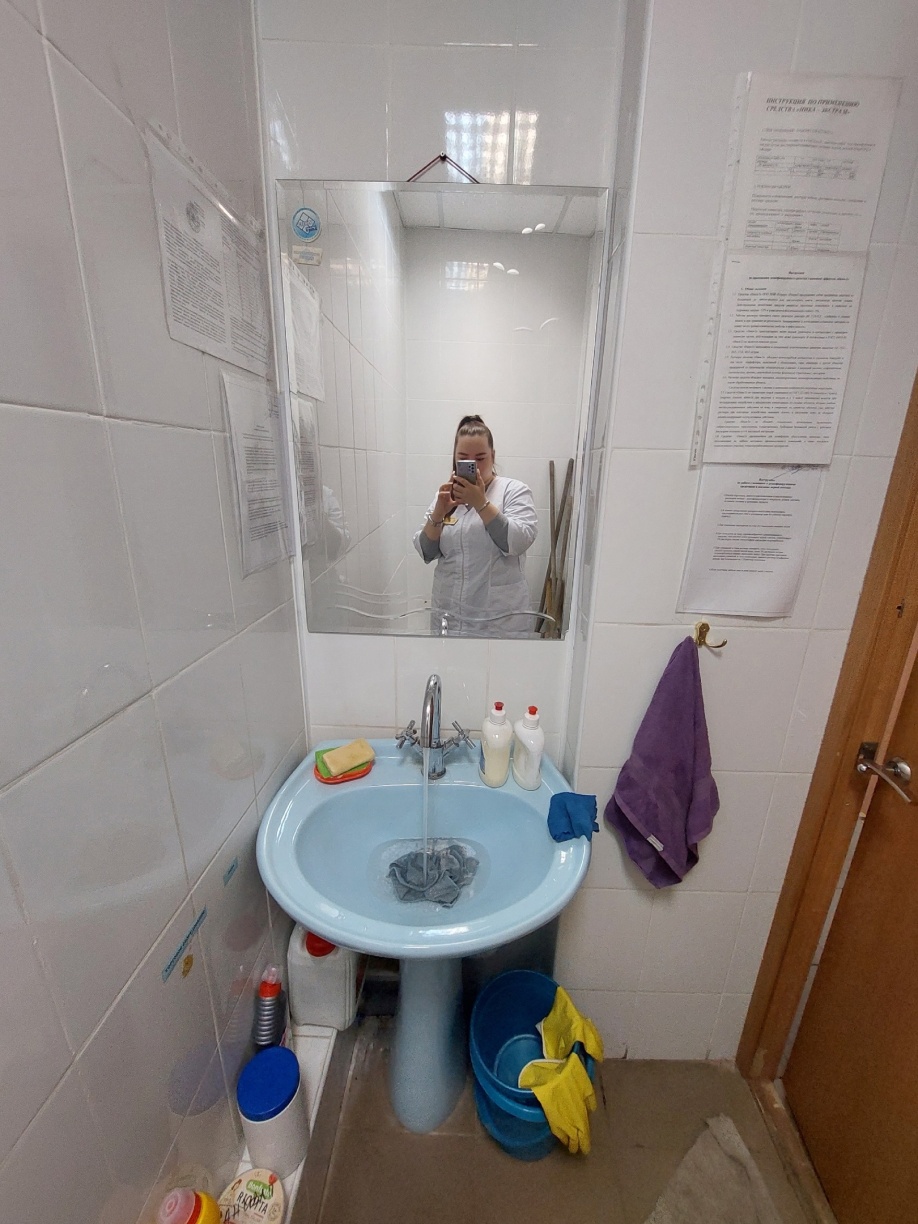 Стеллаж для хранения ЛРС
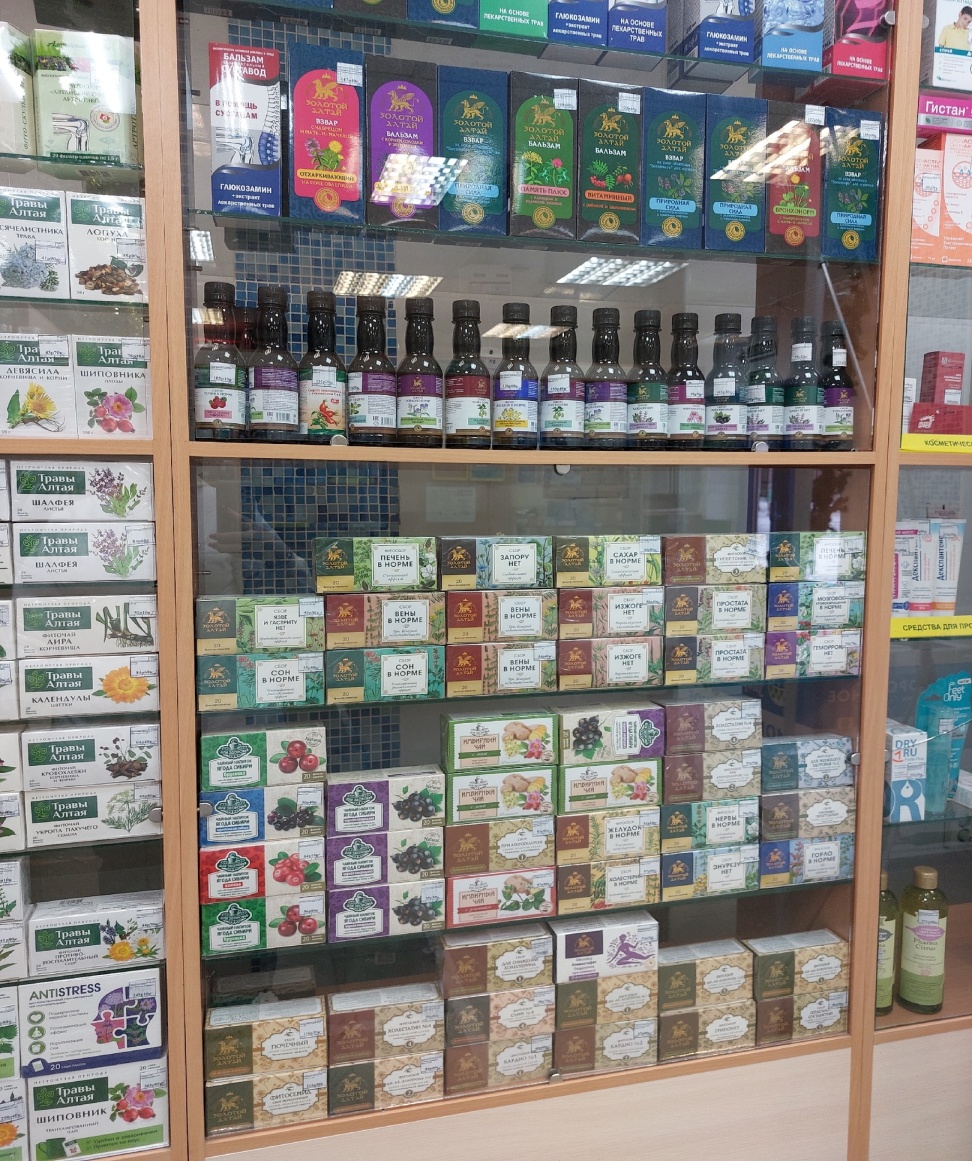 Место хранения ЛП
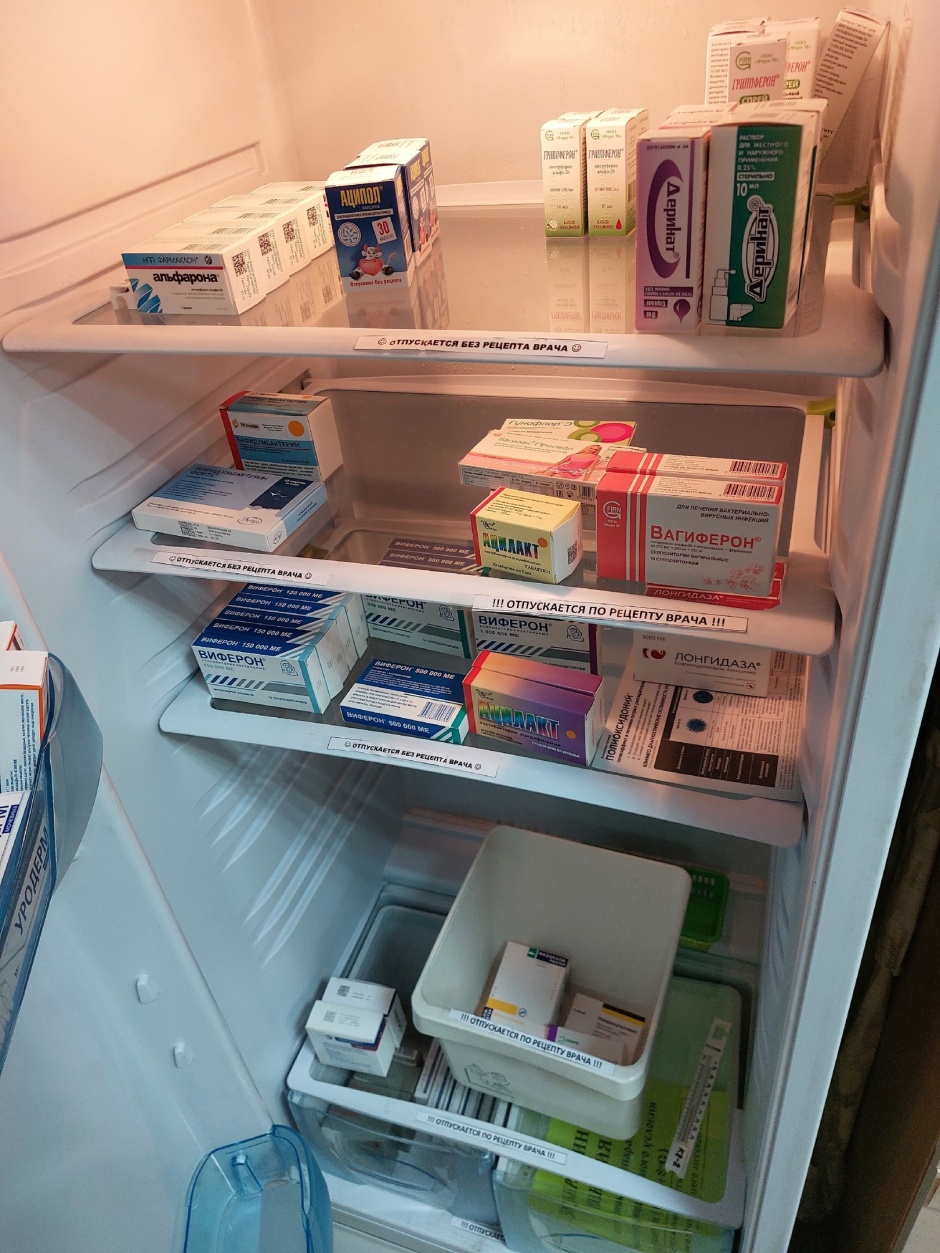 Место хранения ЛП
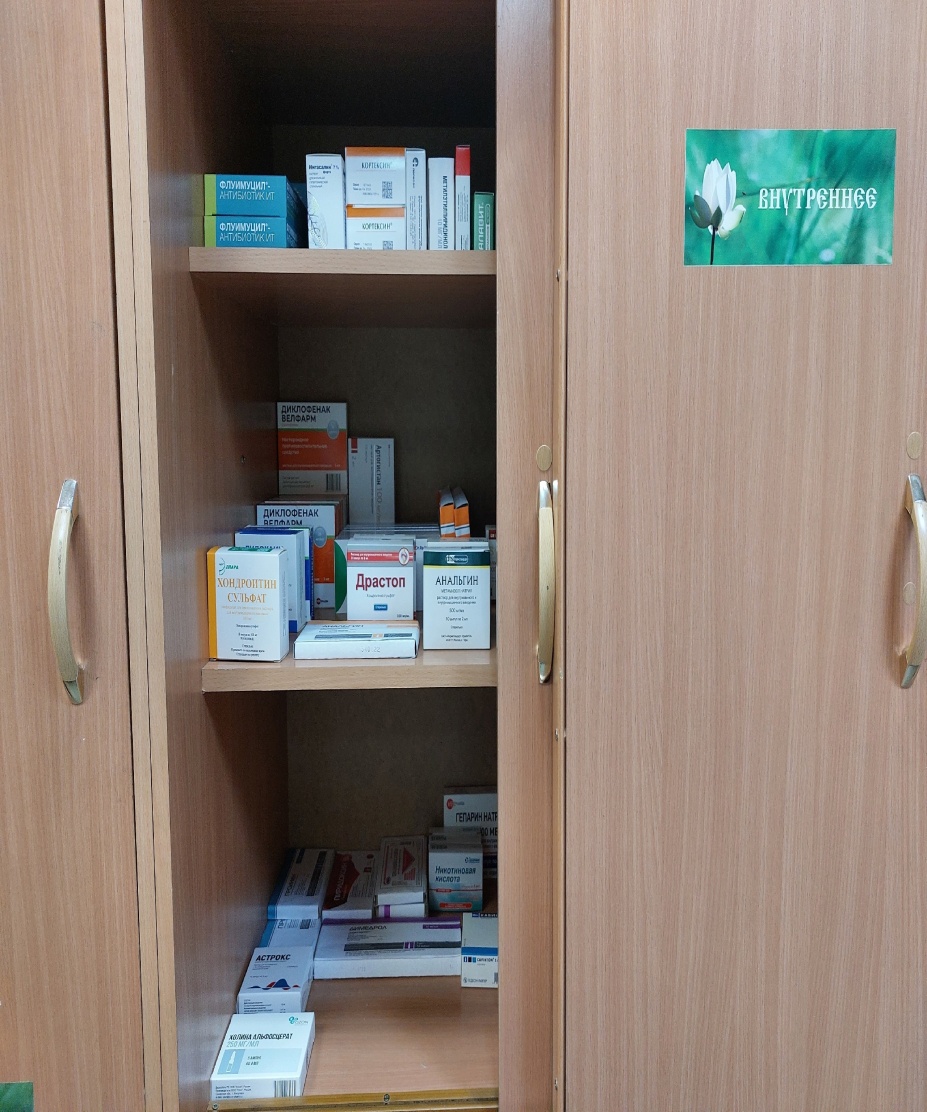 Зона приёмки товаров
Зона карантинного хранения
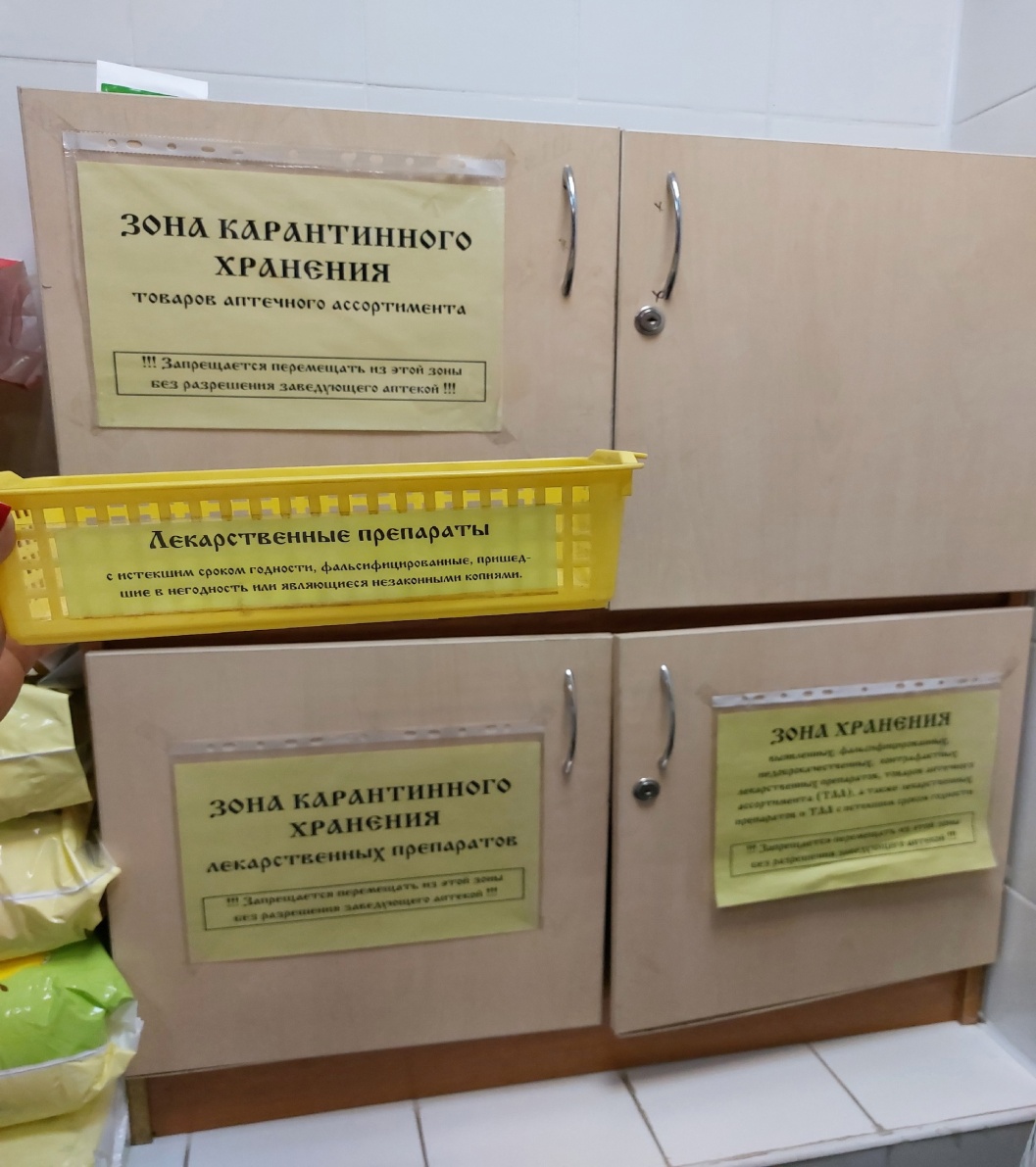 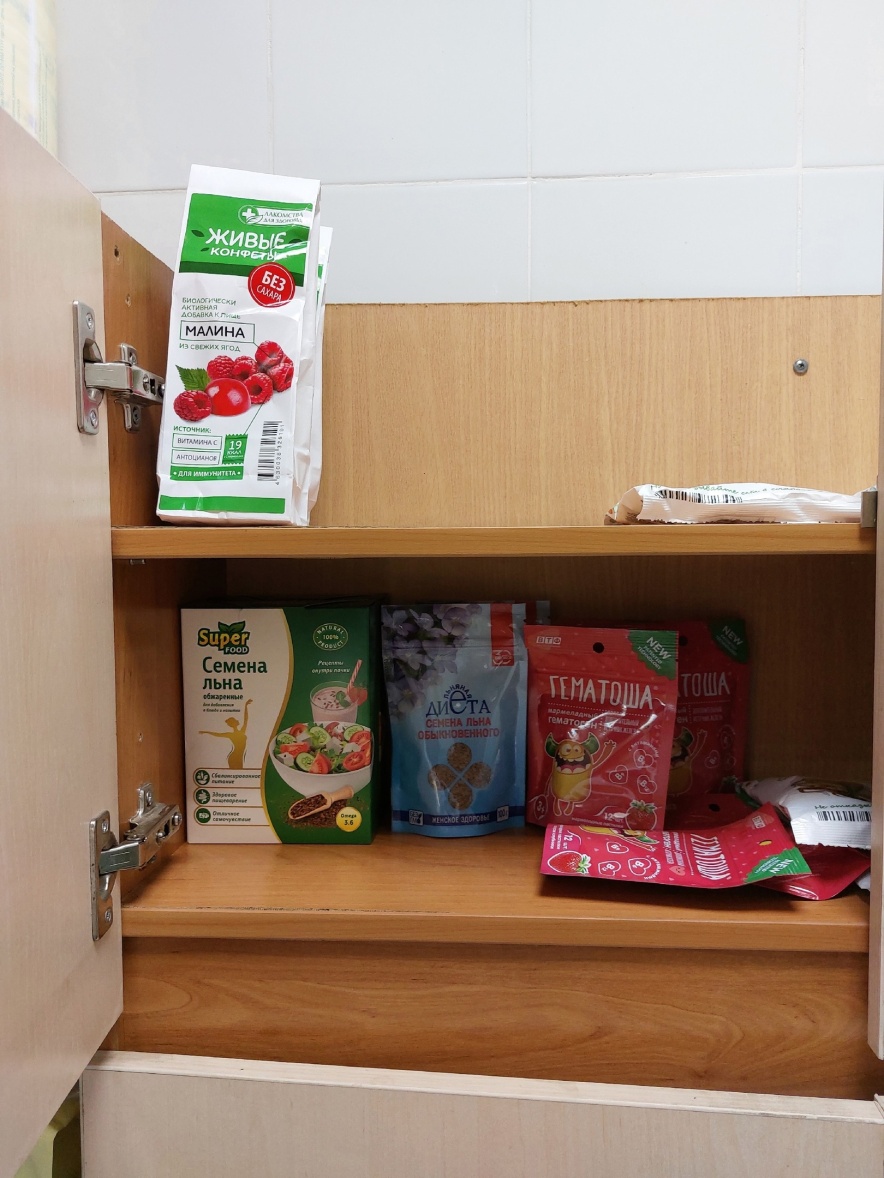 Спасибо за внимание!